Ставки по потребительскому кредитованию
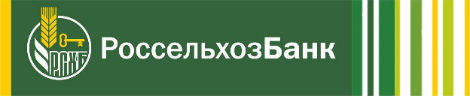 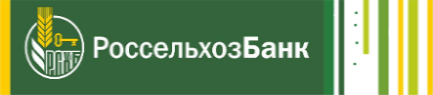